MATURA 2024
Wstępne WYNIKI matur z 9 LIPCA 2024 ROKU
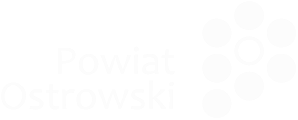 LICZBA MATURZYSTÓW W SZKOŁACH POWIATU OSTROWSKIEGO
W szkołach młodzieżowych prowadzonych przez Powiat Ostrowski do egzaminu maturalnego ze wszystkich przedmiotów obowiązkowych w maju 2024 roku przystąpiło:
1097 absolwentów
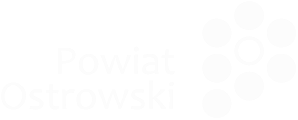 Zdawalność matury 2024 w Powiecie Ostrowskim w podziale na przedmioty:L I C E A
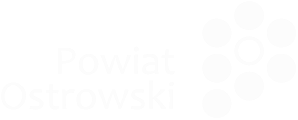 Zdawalność matury 2024 w Powiecie Ostrowskim w podziale na przedmioty:T E C H N I K A
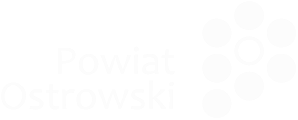 Zdawalność matury 2024 w Powiecie Ostrowskim w podziale na przedmioty:L I C E A   I   T E C H N I K A
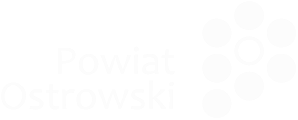 Zdawalność matury (maj 2024) w szkołach Powiatu Ostrowskiego na tle kraju i województwa:L I C E A
POLSKA
WIELKOPOLSKA
POWIAT
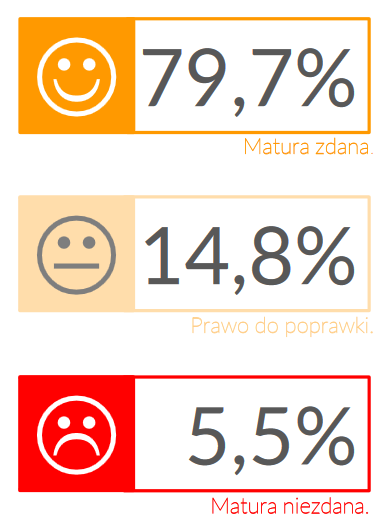 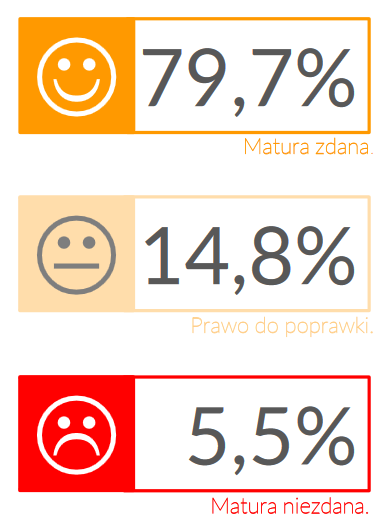 88,6 %
90,7 %
87,8 %
7,6 %
7,8 %
7,6 %
4,6 %
1,5 %
3,8 %
Zdawalność matury (maj 2024) w  szkołach Powiatu Ostrowskiego na tle kraju i województwa:T E C H N I K A
POLSKA
WIELKOPOLSKA
POWIAT
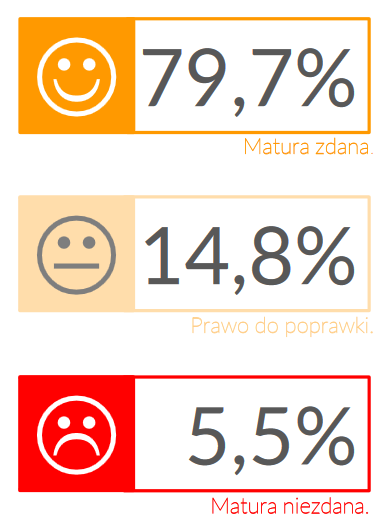 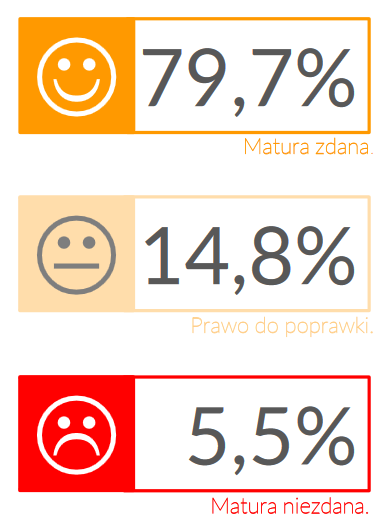 78,1 %
78,1 %
78,1 %
14,5 %
13,7 %
14,5 %
7,4 %
8,3 %
7,4 %
Zdawalność matury (maj 2024) w szkołach Powiatu Ostrowskiego na tle kraju i województwa:L I C E A  I  T E C H N I K A
POLSKA
WIELKOPOLSKA
POWIAT
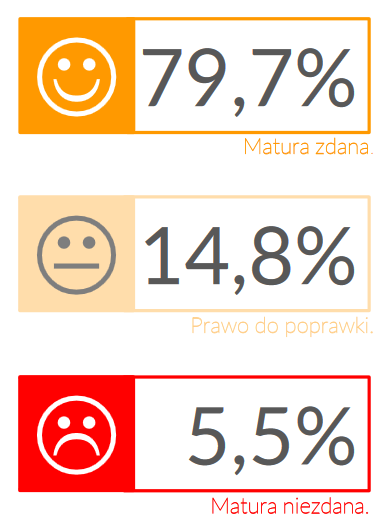 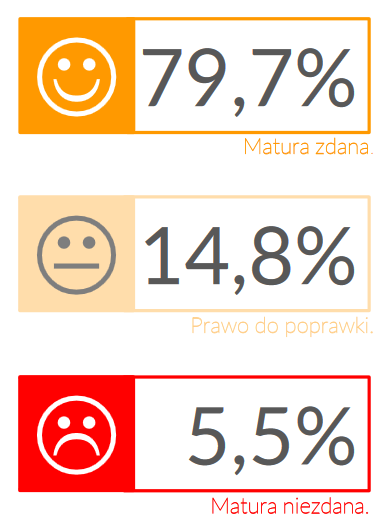 84,1 %
85,1 %
83,7%
10,7 %
10,4 %
10,4 %
6,2 %
4,5 %
5,5 %